Traitement des données spatiales à l’IAS
13/05/14
SPU GT Traitement des données spatiales
Différentes thématiques
Equipe MIC : Matière Interstellaire et Cosmologie
découverte du ciel sub-millimétrique polarisé, 
physique de la matière interstellaire, 
physique du gaz et l’évolution des galaxies,
histoire de la formation d’étoiles, 
cosmologie des grandes structures ,
fond diffus cosmologique
PLANCK HERSCHEL EUCLID JWST ATHENA  + Grands Instruments Sol (ALMA, ESO, IRAM)
Physique solaire et stellaire
dynamique et structure interne du soleil et des étoiles
diagnostic et chauffage des couches extérieures
STEREO SOHO COROT SDO – PICARD SOLAR ORBITER
Equipe solaire et planétaire:
formation et évolution du Système solaire, 
formation et évolution des systèmes planétaires,
formation et évolution des objets qui les constituent
Mars Express (OMEGA), Venus Express (VIRTIS) ROSETTA  MARS 2020 BEPICOLOMBO JUICE PLATO?
Equipe Astrochimie et Origines
simulations et la spectroscopie permettent d'interpréter et de comprendre les nombreuses observations astrophysiques liées à la poussière interstellaire
analyse des échantillons naturels de poussière cosmique
Niveau 1  Niveau 2, Niveau 3
Formats FITS, PDS, CSV
13/05/14
SPU GT Traitement des données spatiales
Thématiques IDOC (Integrated Data and Operation Center)
https://idoc.ias.u-psud.fr/
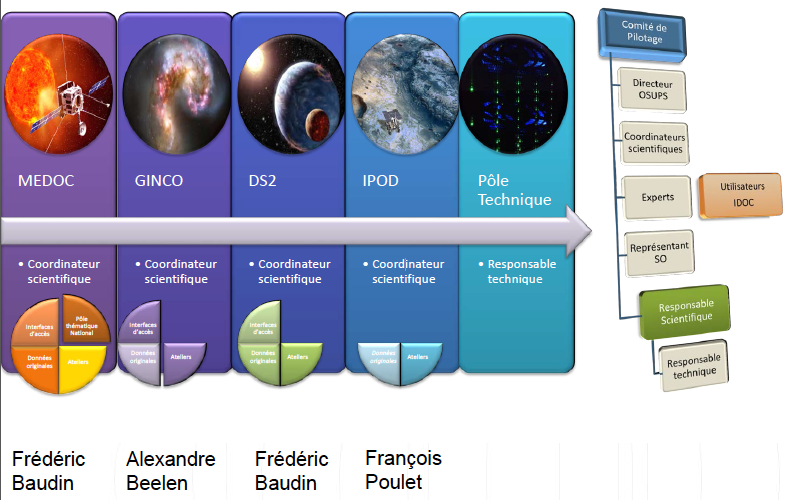 13/05/14
SPU GT Traitement des données spatiales
IDOC : soutien technique
1000 cœurs de calcul
500 teras x2
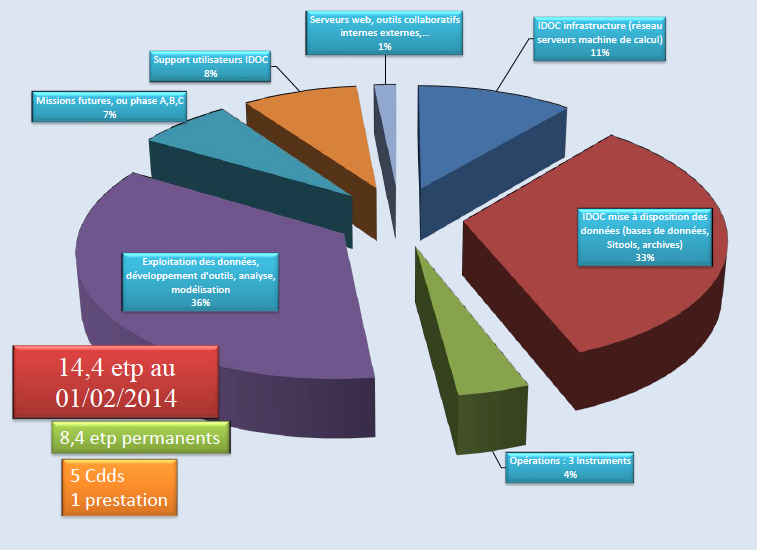 13/05/14
SPU GT Traitement des données spatiales
Annexe : Infrastructure
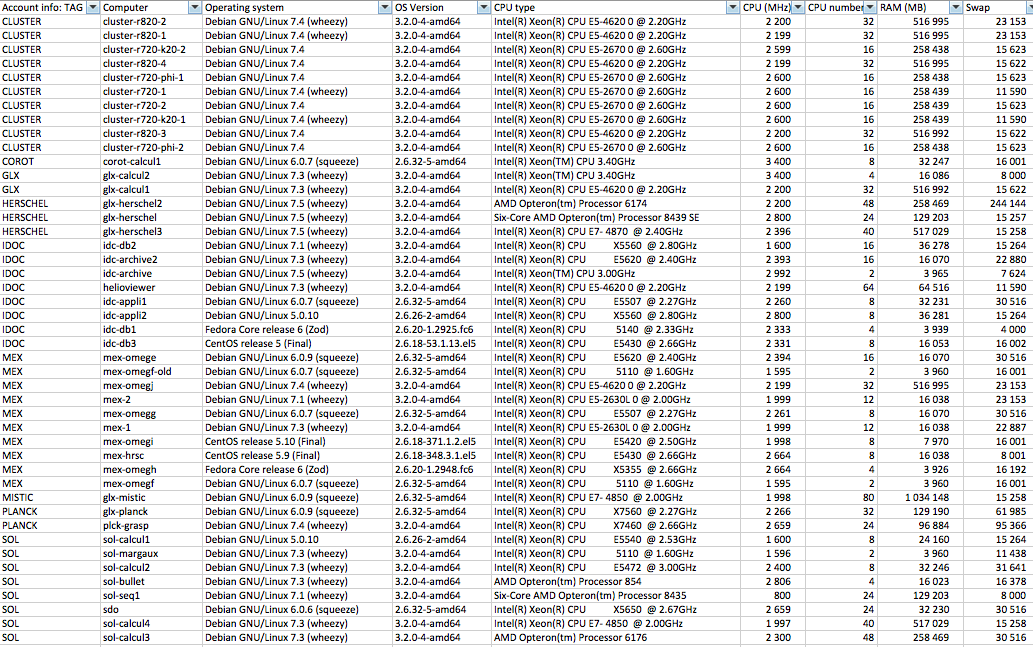 13/05/14
SPU GT Traitement des données spatiales